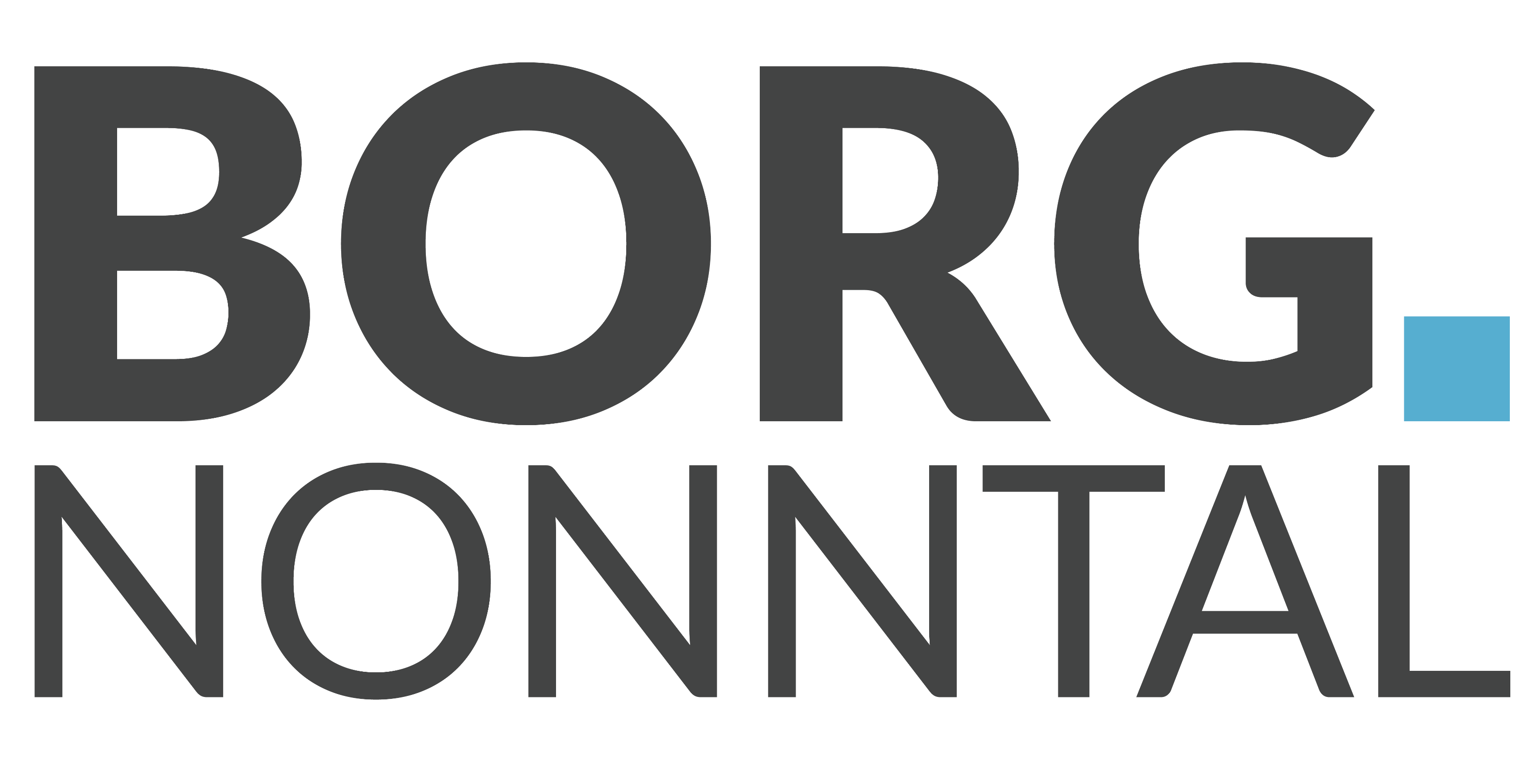 Musik
Sport
Musik
Naturwissenschaften
Informatik
Sport
Naturwissenschaften
Sportzweig
Freude und Spaß an Bewegung und Leistung 
Kennenlernen vieler Sportarten
Vielseitige sportliche Ausbildung 
Verbesserung des persönlichen Leistungsniveaus
Was erwartet dich im Sportzweig?
7 Stunden Sport pro Woche
Winter- und Sommersportwochen 
Theorie – und Maturafach Sportkunde 
Praktische Vorprüfungen in der 7.Klasse
Ausbildung zum Fit-Instruktor
Teilnahme an Wettkämpfen
Eine Menge Spaß 
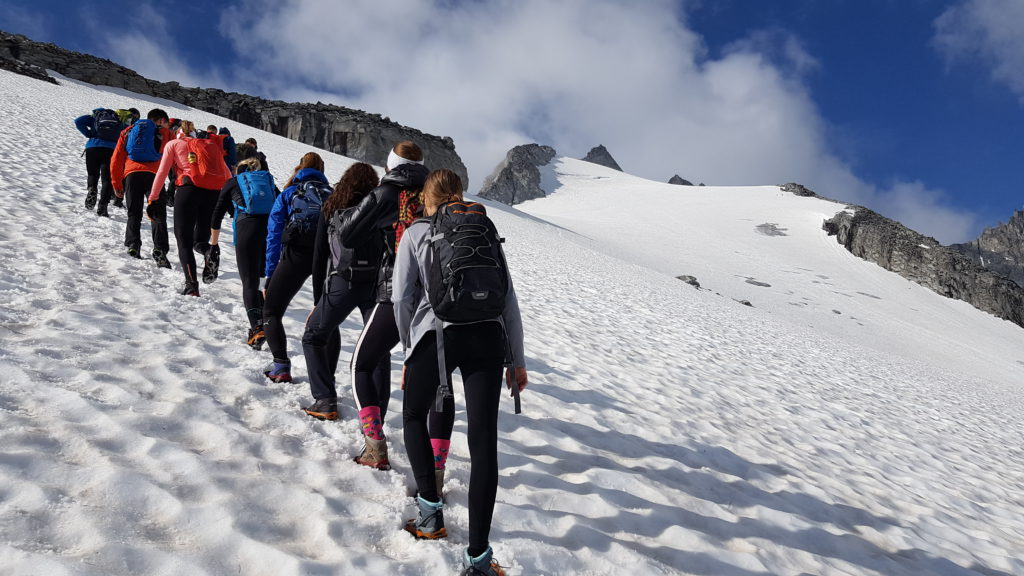 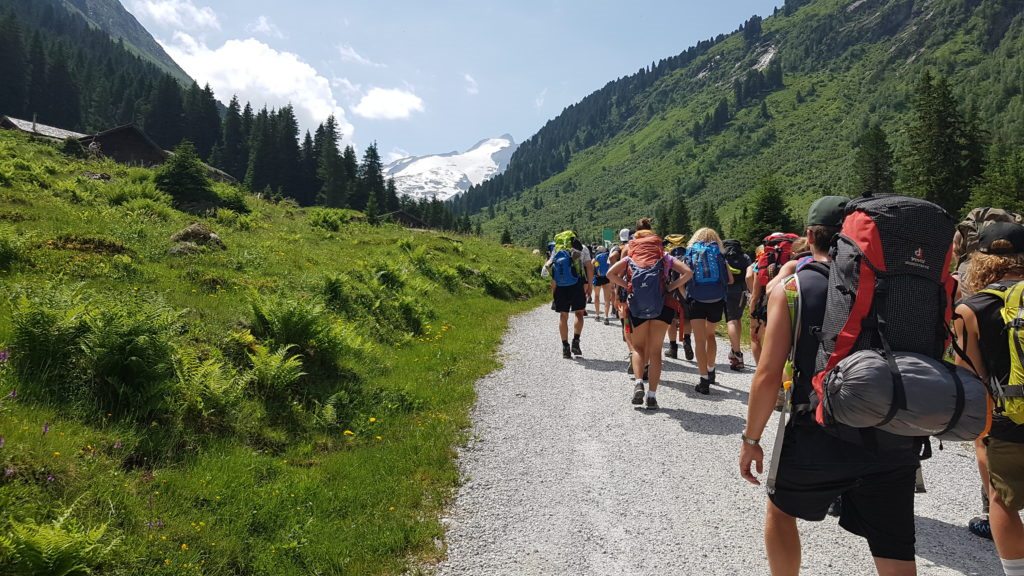 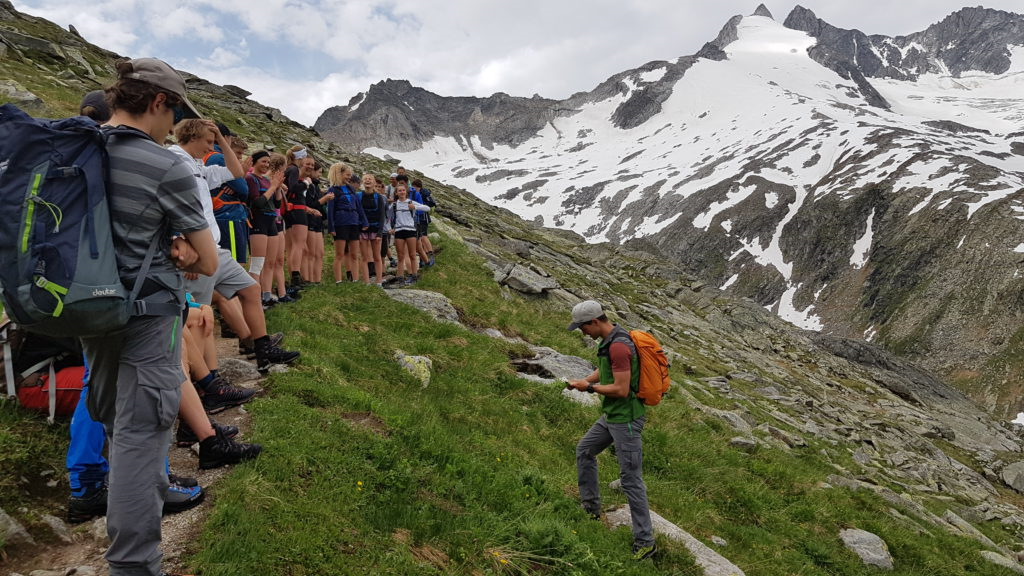 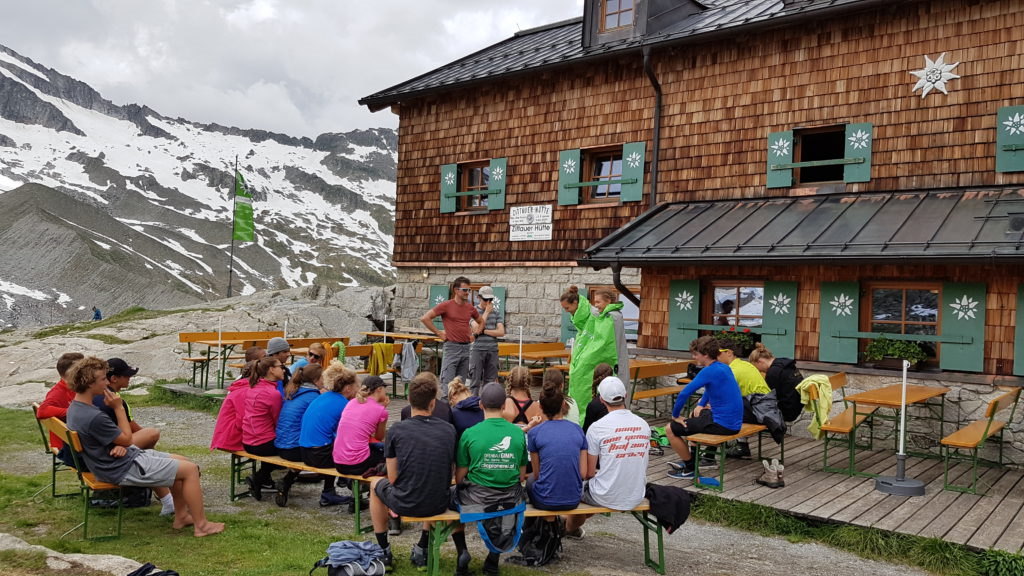 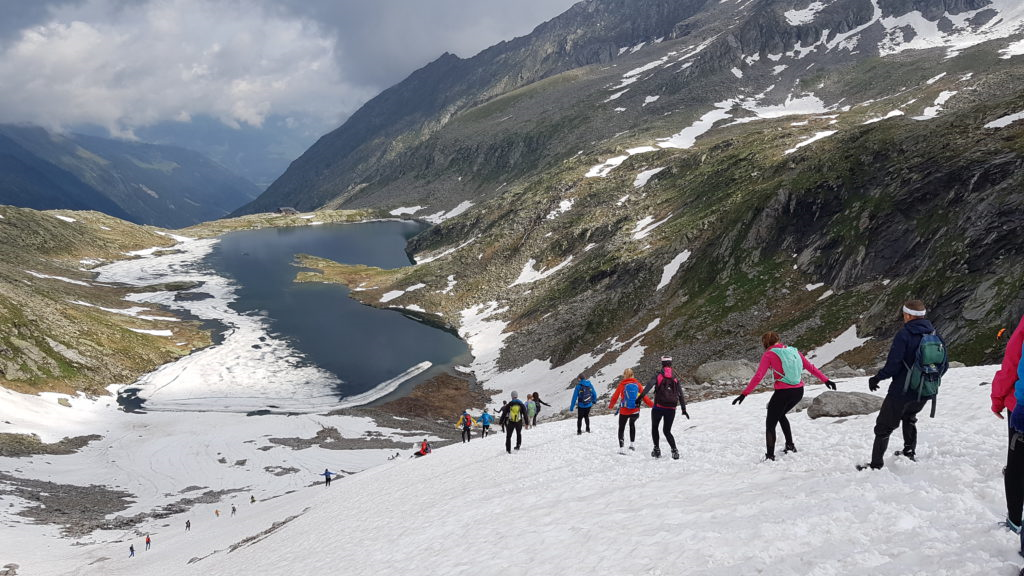 5. Klasse 
Alpinsportwoche 
im Nationalpark Hohe Tauern
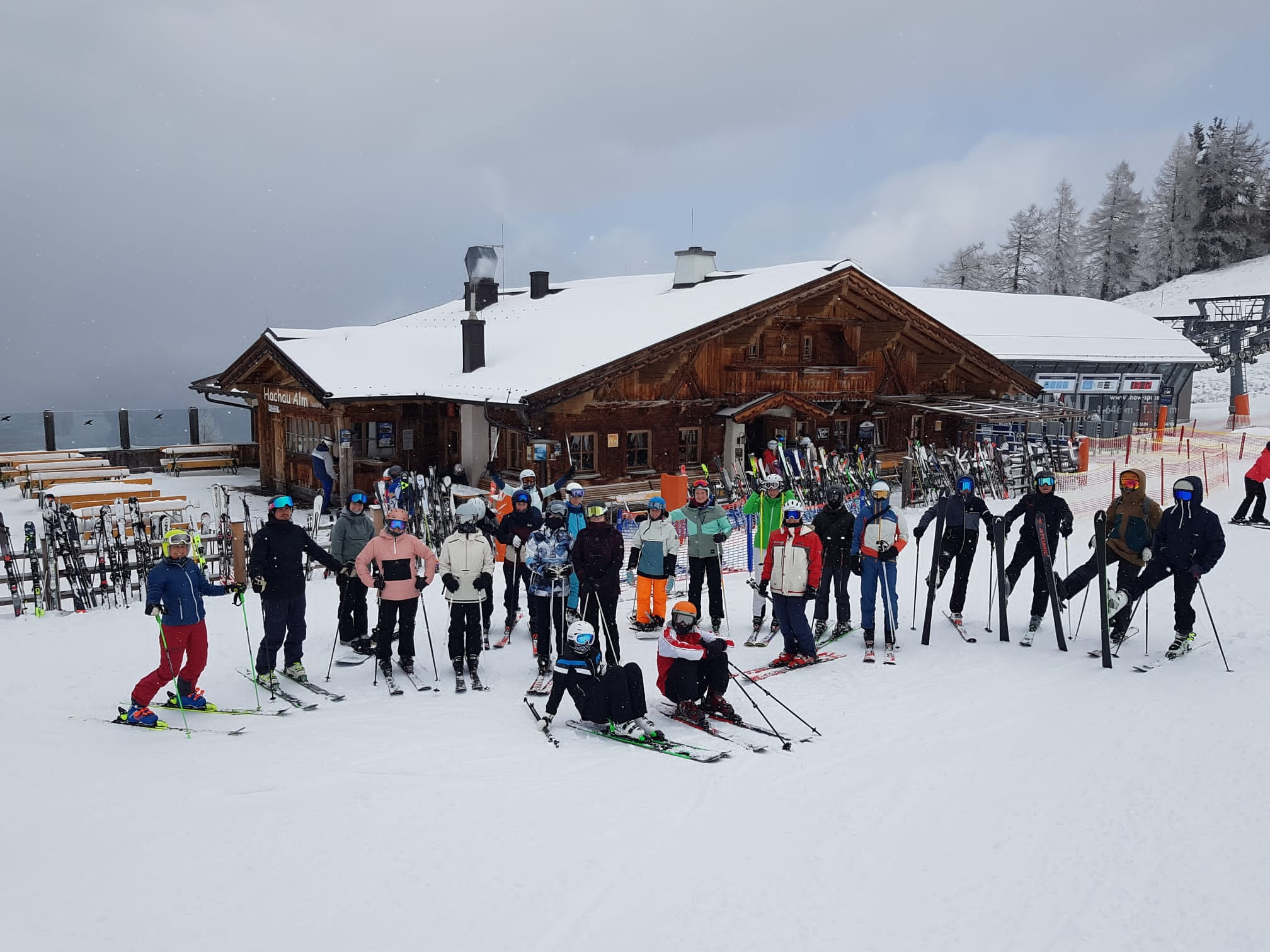 6. Klasse
Wintersportwoche
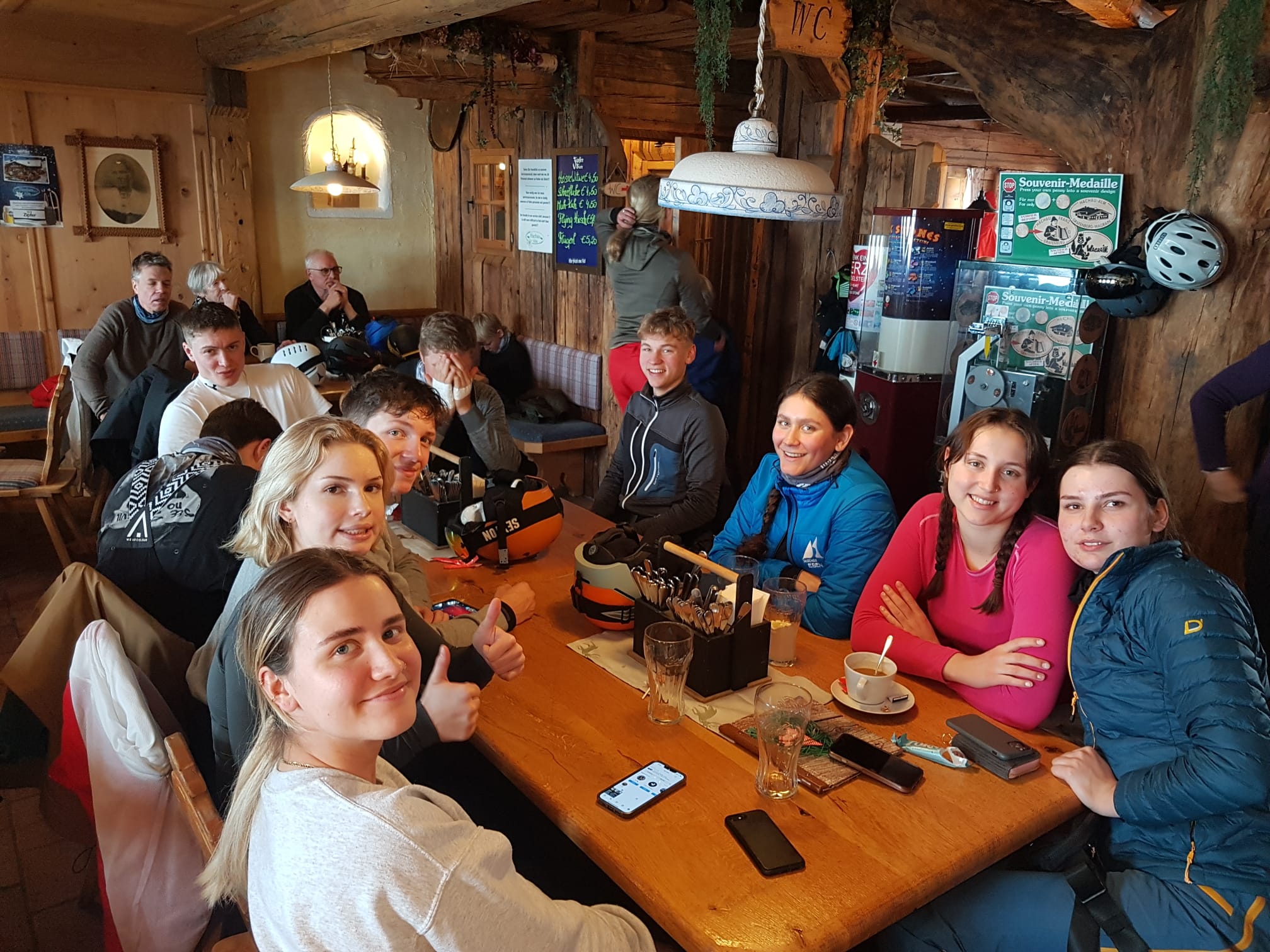 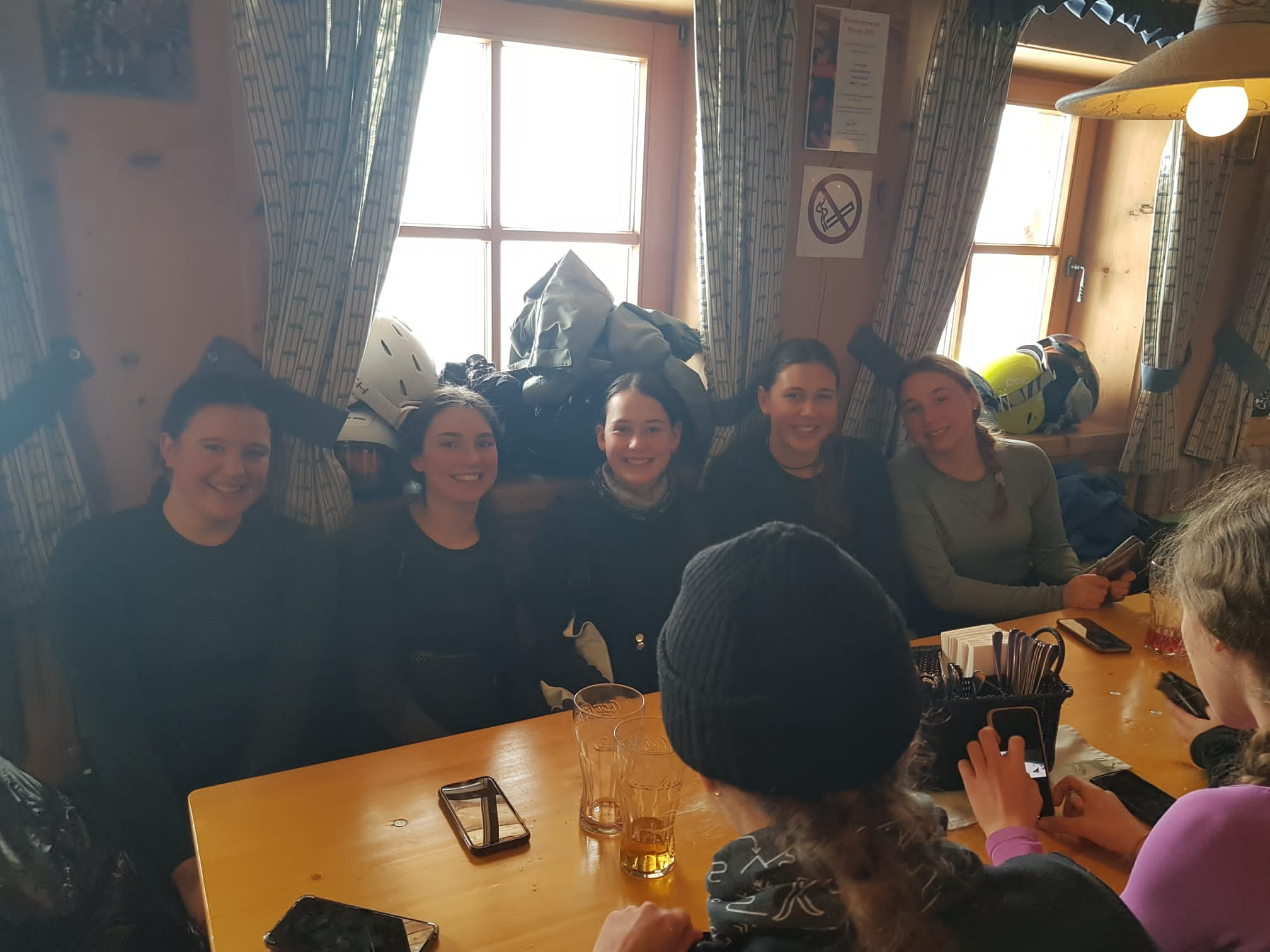 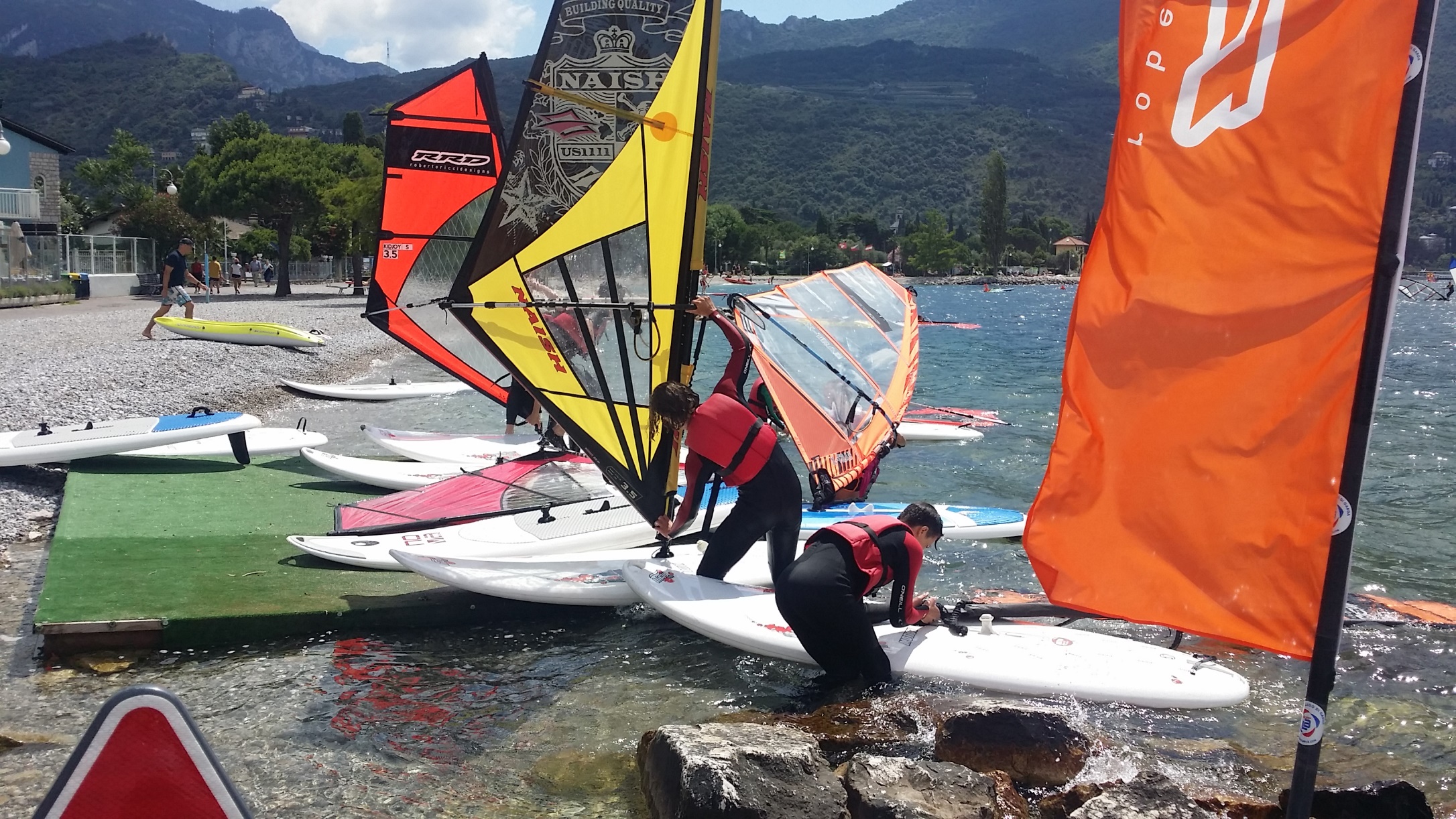 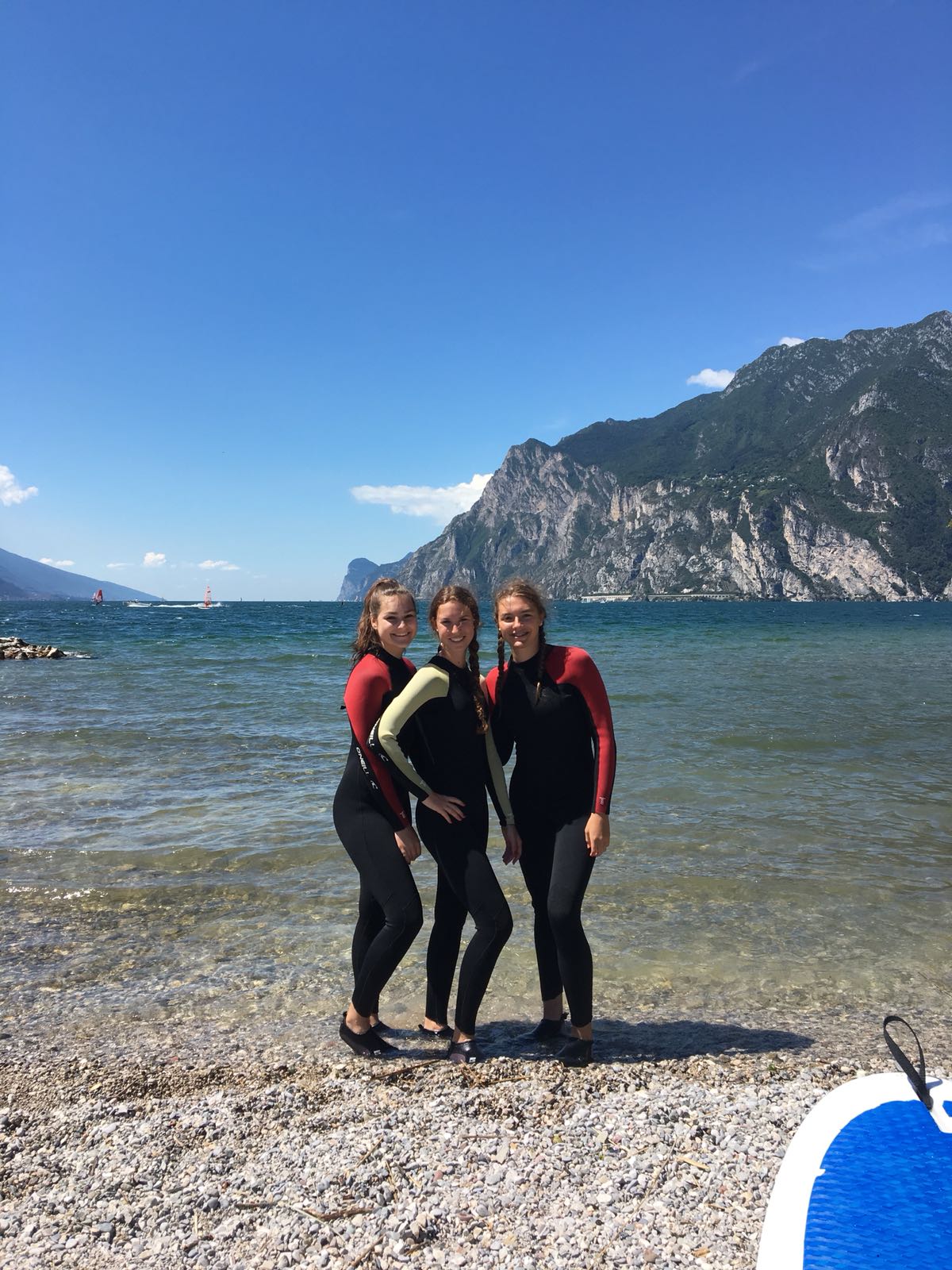 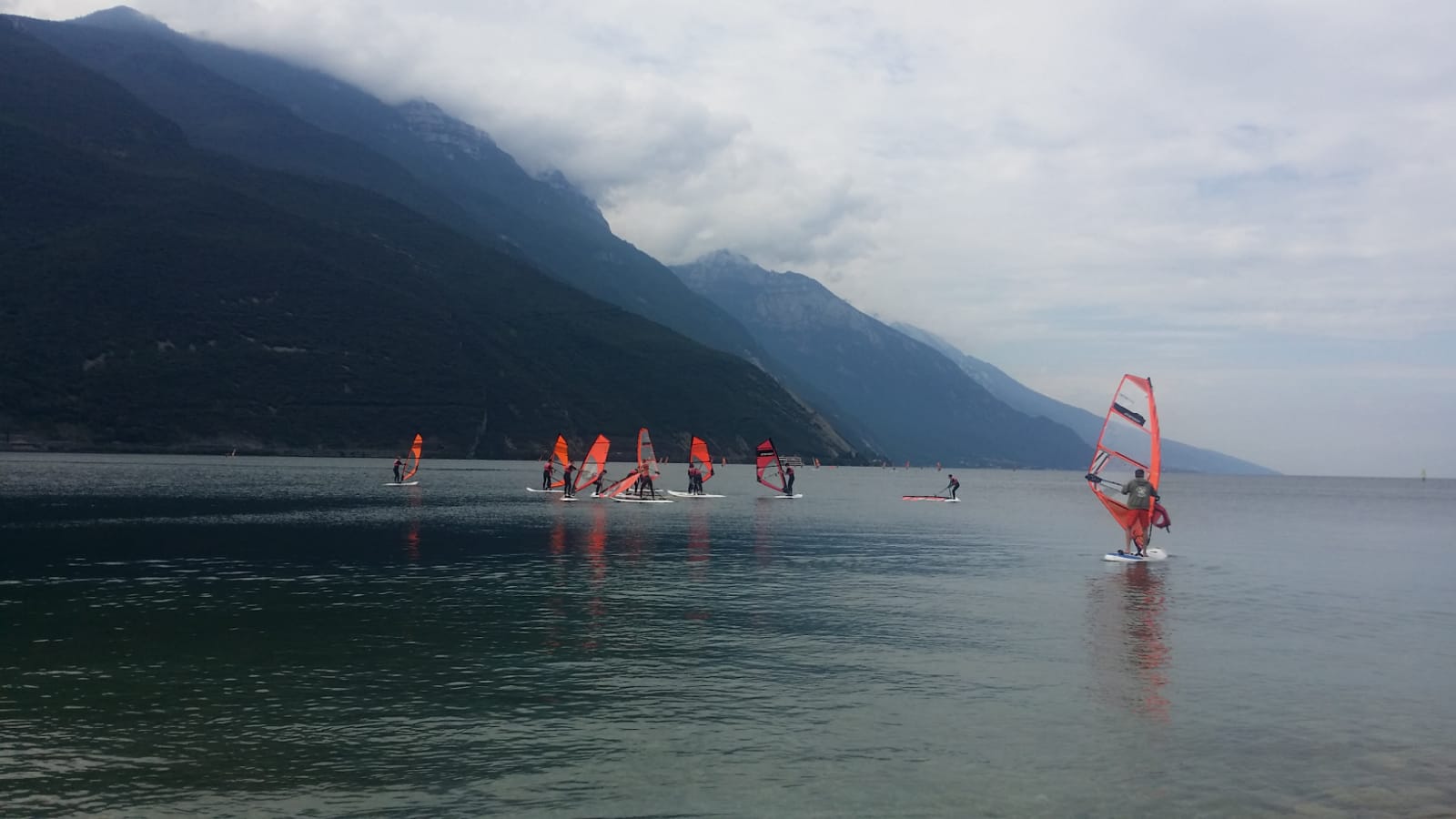 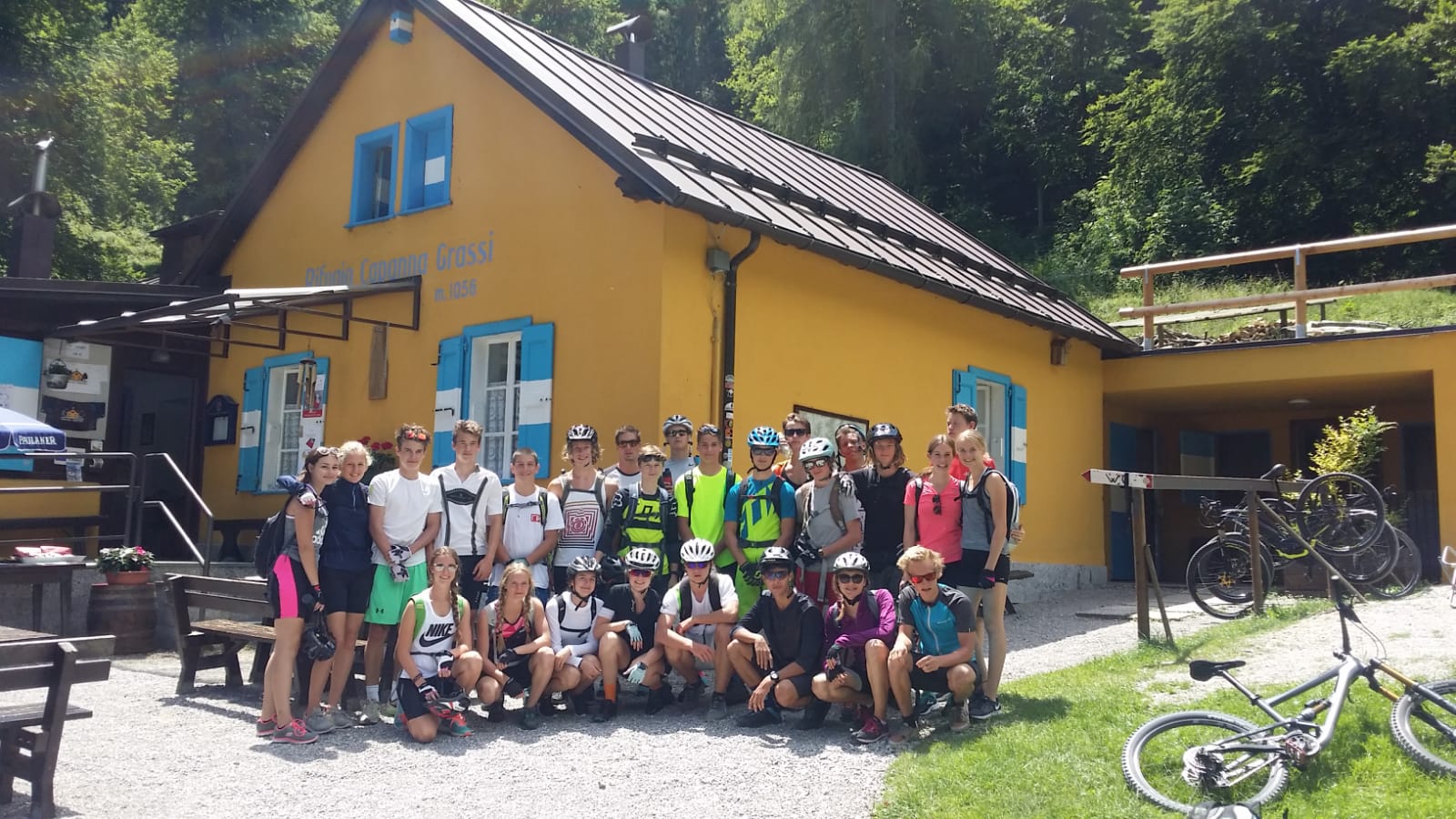 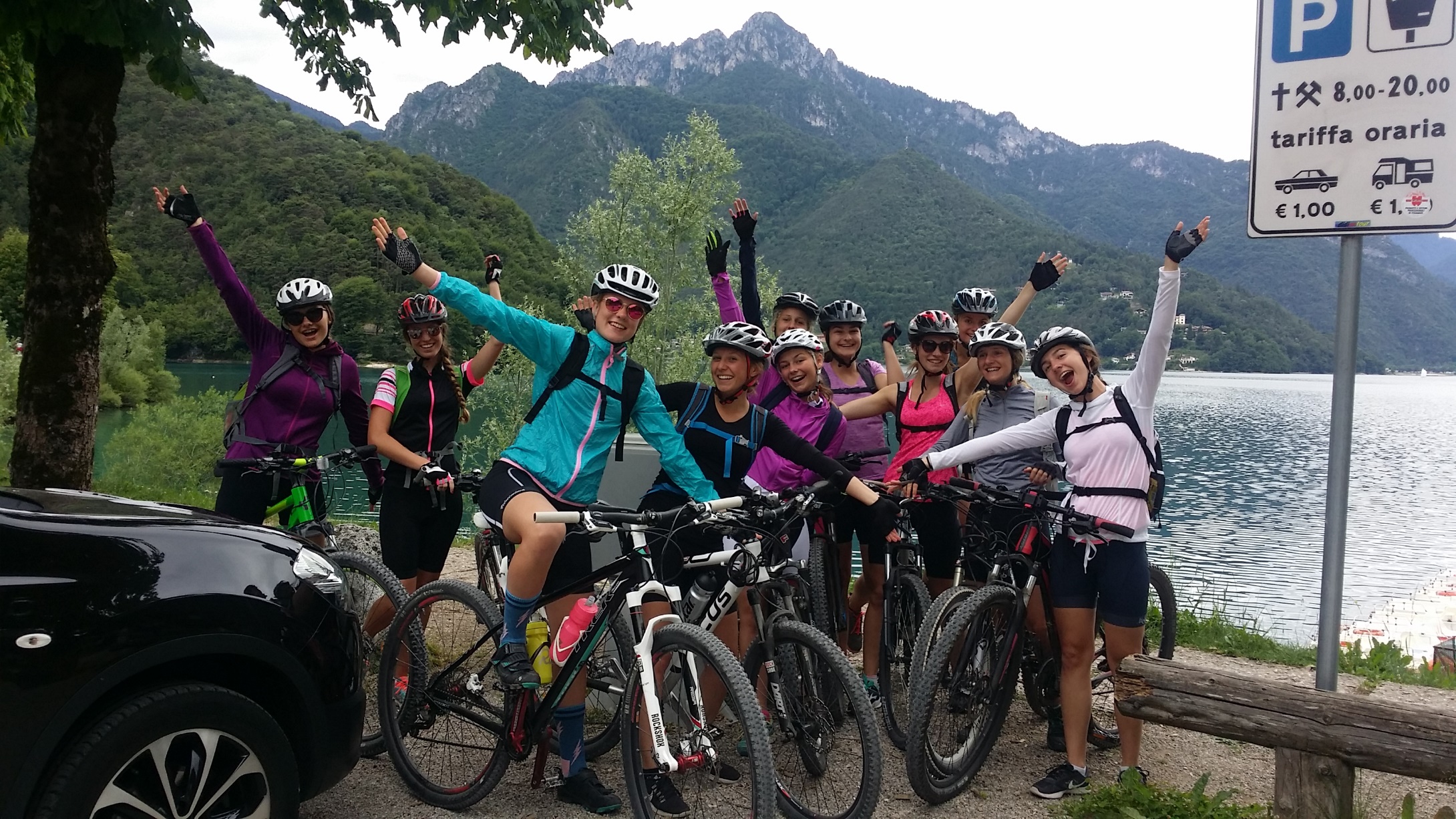 7. Klasse
Sommersportwoche am Gardasee 
Mountainbiken & Windsurfen
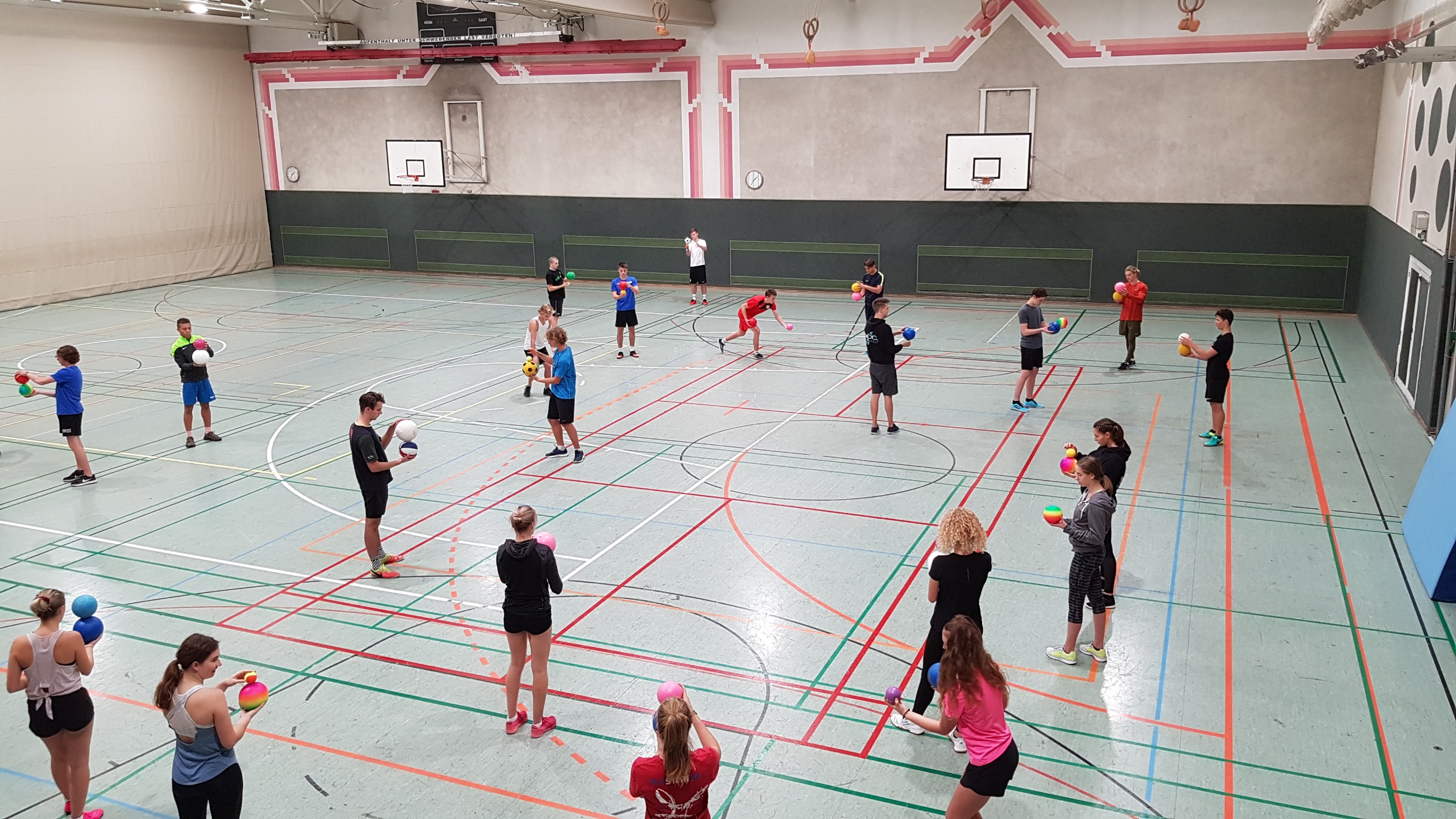 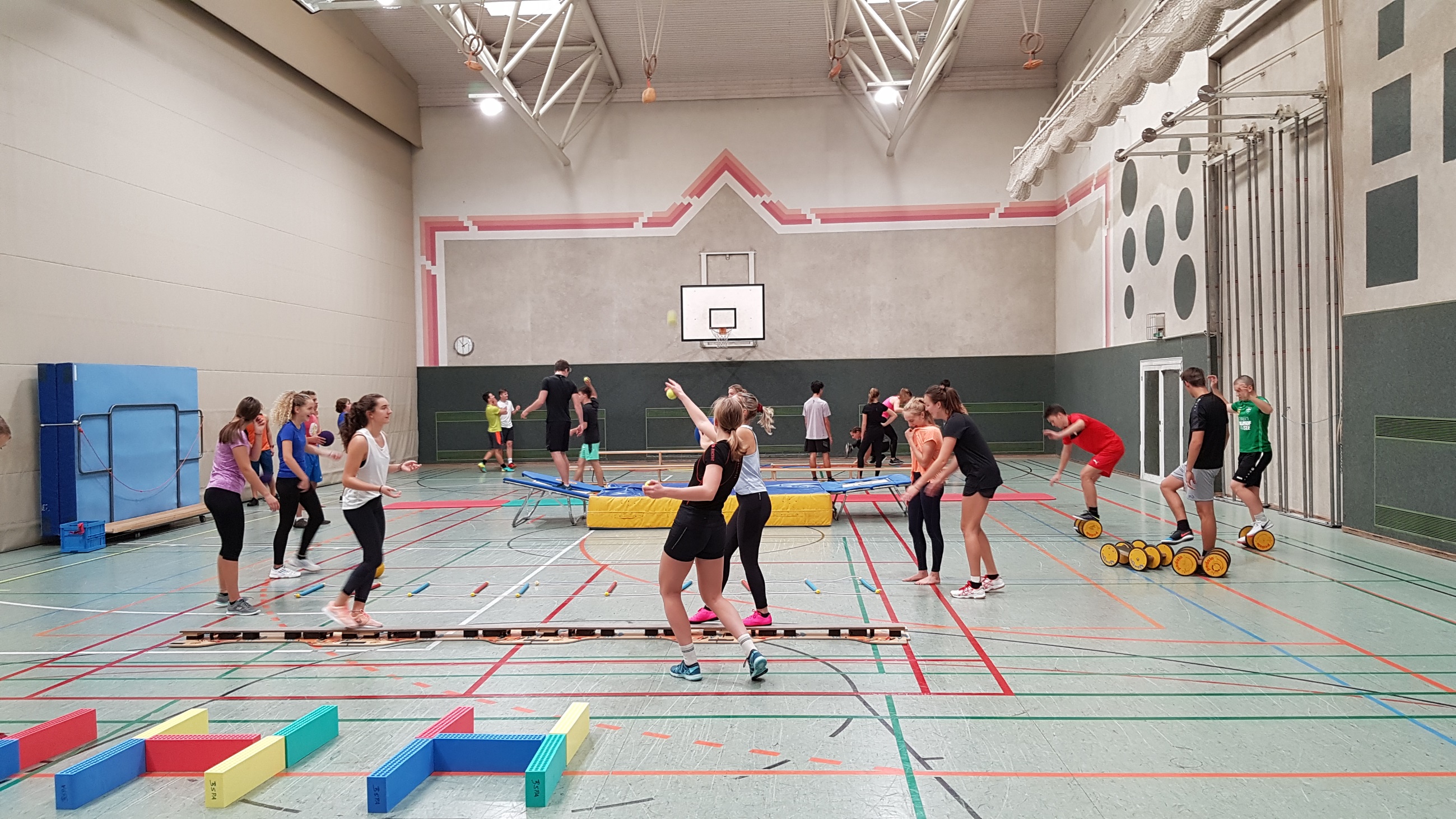 8. Klasse
Linz – Ausbildung zum Fit-Instruktor
Schwerpunkte im Sportunterricht
Kraft- und Ausdauertraining
Schwimmen und Wasserspringen
Boden- und Gerätturnen
Leichtathletik
Ballspielarten und dazugehörige Technik
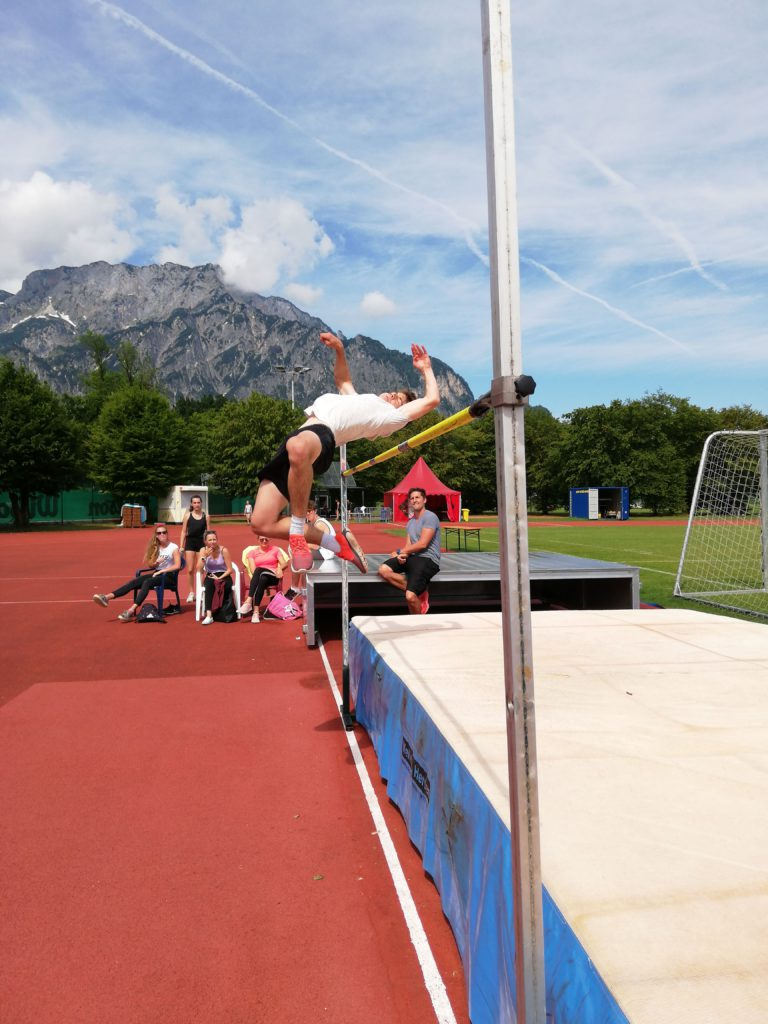 Sportmatura  „praktische Vorprüfung zur Reifeprüfung“
Gerätturnen
Bodenturnen
Leichtathletik
Ballspiele
Schwimmen und Wasserspringen
Eignungstest:Anforderungen
Burschen:
Gerätturnen:  
Reck: Felgaufschwung, Felgumschwung, Unterschwung oder Hocke
Boden: Handstand, Rolle vw + rw, Sprungrolle, Rad
Sprung: Hocke über den Kasten lang

Leichtathletik:  60m-Lauf, Kugelstoß (4kg), Weitsprung (Zone), Cooper-Test (12min Dauerlauf)
Mädchen:
Gerätturnen:   
Reck: Felgaufschwung, Knieaufschwung, Unterschwung
Boden: Rolle vw, Rolle rw, Handstand, Rad
Sprung: Hocke über den Kasten quer

Leichtathletik: 60m-Lauf, Kugelstoß (3kg), Weitsprung (Zone), Cooper-Test (12min Dauerlauf)
Mädchen und Burschen: 
Schwimmen:  Startsprung, 50m Zeitschwimmen in der Lage Brust, Formüberprüfung der Lage Kraul

Motorischer Test: Stangenklettern, TDS-Test (Hindernislauf)
Wir freuen uns auf Dich! http://borgnonntal.at/